Doplnit:
Doplnit:
Doplnit:
Doplnit:
Doplnit:
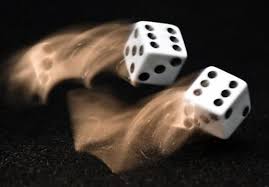 Doplnit:
Doplnit:
Doplnit:
Doplnit:
Doplnit:
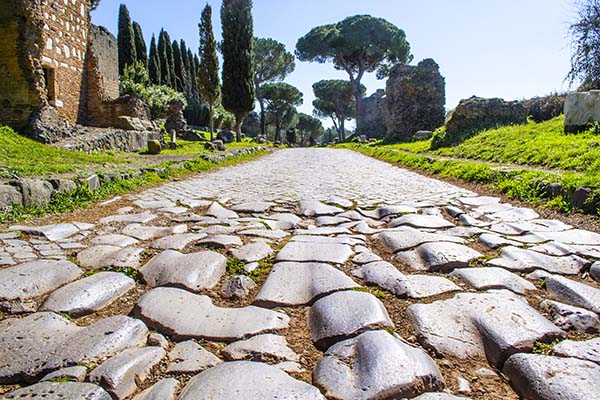 Instrukce
Milí žáci, 

	dnes budeme pokračovat v opakování a shrnutí probraného učiva tohoto pololetí. Nejdříve si to vyzkoušíme přes přiloženou aplikaci a pak i přes obrázkovou prezentaci, součástí které budou jednotlivá obrázky a vaším úkolem bude nad obrázek napsat o jakou historickou událost jde. V rámci aplikace budete postupovat následovně, nejdříve si vyberete 6. ročník, dále dějepis, Starověký Řím a tady nás budou zajímat tyto kategorie: Kultura starověkého Říma, Etruskové, Punské války, Makedonie a Řecko.  
Link zde: https://programalf.com/alfbook/index.html?lng=cz . Heslo do aplikace je ucimesadoma . 
Jak budete mít splněné tyto kategorie, pak si otevřete předkládanou prezentaci. 
V rámci předkládané prezentace, kdo bude mít zájem může mi doplněné historické události poslat na kontrolu. 

Tak hodně zdaru do opakování!